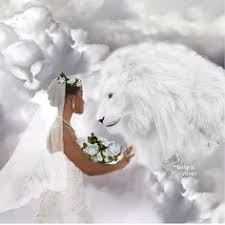 The Mystery of the Bride
Eph 5:20 
Giving thanks always for all things unto God and the Father in the name of our Lord Jesus Christ;
Eph 5:21 
Submitting yourselves one to another in the fear of God.
Eph 5:22 
Wives, submit yourselves unto your own husbands, as unto the Lord.
Eph 5:23 
For the husband is the head of the wife, even as Christ is the head of the church: and he is the saviour of the body.
Eph 5:24 
Therefore as the church is subject unto Christ, so let the wives be to their own husbands in every thing.
Eph 5:25 
Husbands, love your wives, even as Christ also loved the church, and gave himself for it;
Eph 5:26 
That he might sanctify and cleanse it with the washing of water by the word,
Eph 5:27 
That he might present it to himself a glorious church, not having spot, or wrinkle, or any such thing; but that it should be holy and without blemish.
Eph 5:28 
So ought men to love their wives as their own bodies. He that loveth his wife loveth himself.
Eph 5:29 
For no man ever yet hated his own flesh; but nourisheth and cherisheth it, even as the Lord the church:
Eph 5:30 
For we are members of his body, of his flesh, and of his bones.
Eph 5:31 
For this cause shall a man leave his father and mother, and shall be joined unto his wife, and they two shall be one flesh.
Eph 5:32 
This is a great mystery: but I speak concerning Christ and the church.
Eph 5:33 
Nevertheless let every one of you in particular so love his wife even as himself; and the wife see that she reverence her husband.
SUBMIT 
 accept or yield to a superior force or to the authority or will of another person.
Reverence
deep respect for someone or something.
"rituals showed honor and reverence for the dead"
synonyms: high esteem, high regard, great respect, acclaim, admiration, appreciation, estimation, favor
Mystery
   
	Christ          =	     Husband

		&					     &
  
	 Bride	      =		  Wife
1Co 7:1 
Now concerning the things whereof ye wrote unto me: It is good for a man not to touch a woman.
1Co 7:2 
Nevertheless, to avoid fornication, let every man have his own wife, and let every woman have her own husband.
1Co 7:3 
Let the husband render unto the wife due benevolence: and likewise also the wife unto the husband.
1Co 7:4 
The wife hath not power of her own body, but the husband: and likewise also the husband hath not power of his own body, but the wife.
1Co 7:5 
Defraud ye not one the other, except it be with consent for a time, that ye may give yourselves to fasting and prayer; and come together again, that Satan tempt you not for your incontinency.
1Co 7:9 
But if they cannot contain, let them marry: for it is better to marry than to burn.
1Co 7:10 
And unto the married I command, yet not I, but the Lord, Let not the wife depart from her husband:
1Co 7:11 
But and if she depart, let her remain unmarried, or be reconciled to her husband: and let not the husband put away his wife.
Due Benevolence
Goodwill
Kindness
Conjugal duty
Who is the Bride?
Jesus & the Bride